Frauenhofer diffraction
LL2 section 61
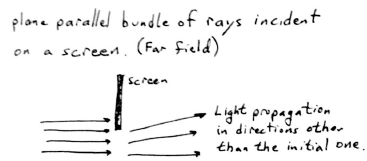 Plane parallel bundle of rays incident on a screen.  (Far field).
Light propagation in directions other than the initial one.
What is the distribution over direction far beyond the screen?
Deviation angles can be assumed to be small.

The general diffraction formula is (59.2).
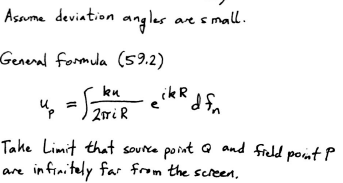 Take the limit that the source point Q and the field point P are infinitely far from the screen.
Then, unlike Fresnel diffraction, we have to integrate over the whole wave surface, not just the part nearest the screen.
It is easier to use a different approach.
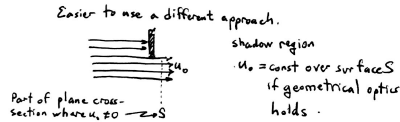 Shadow region
Part of plane cross-section where u0 is nonzero.
u0 = constant over surface S if geometrical optics holds.
(Actual u is a little different.)
Any wave with limited cross section cannot be strictly plane.  

Spatial Fourier expansion must include components with wave vectors having different directions.
Expand u0 in a 2D Fourier integral over the transverse YZ plane.
{q} are constant wave vectors in the transverse YZ plane.
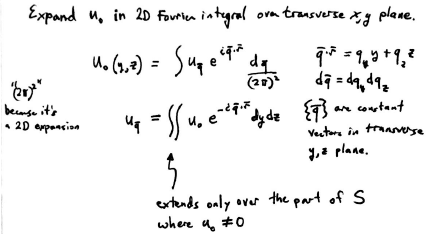 “(2p)2” because it’s a 2D expansion.
Extends only over the part of S where u0 is nonzero.
Let k = wavevector of the incident light.
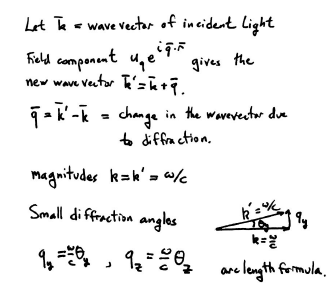 = change in the wave vector due to diffraction.
Magnitudes
For small diffraction angles
Arc length formula
For small deviations from geometrical optics
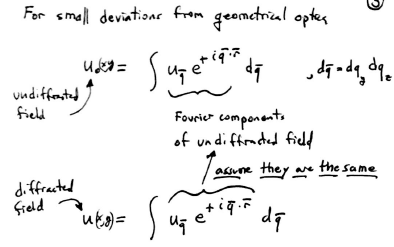 Undiffracted field
Fourier components of the undiffracted field
Fourier components of the actual diffracted field
Actual diffracted field is only a little different
What would be the difference between u0 and u if the Fourier components were actually the same?
Then
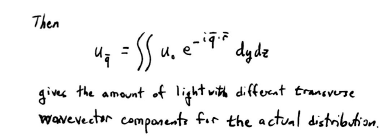 Gives the amount of light with different transverse wavevector components for the actual distribution.
What is the distribution of intensity between all Fourier components of diffracted beam? 

 i.e. what is                ?
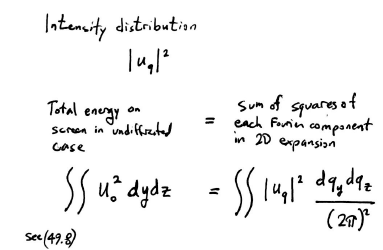 Sum of all Fourier components of diffracted beam
Total energy incident on screen
Amount of intensity with wave vector in the range q to q + dq is
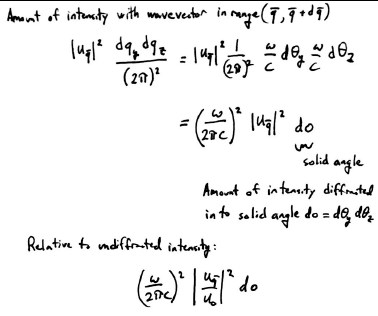 Complimentary screens
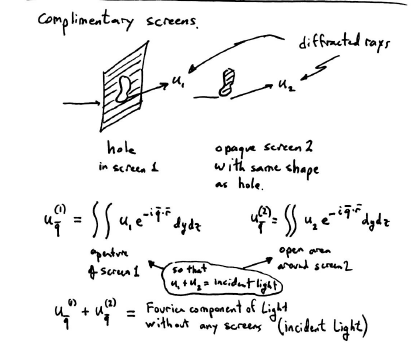 Incident light is a plane wave with definite propagation direction along X
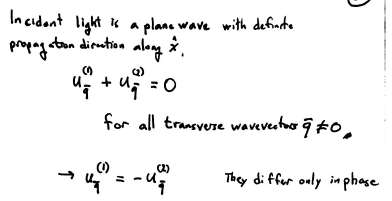 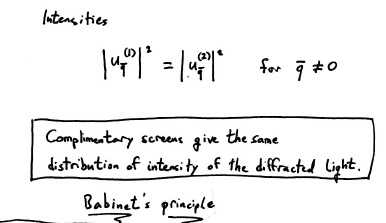 Intensities
Complementary screens give the same distribution of intensity of the diffracted light.

                                                                                                                      Babinet’s principle.
Screen with aperture
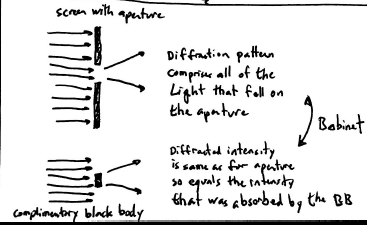 Complementary black body